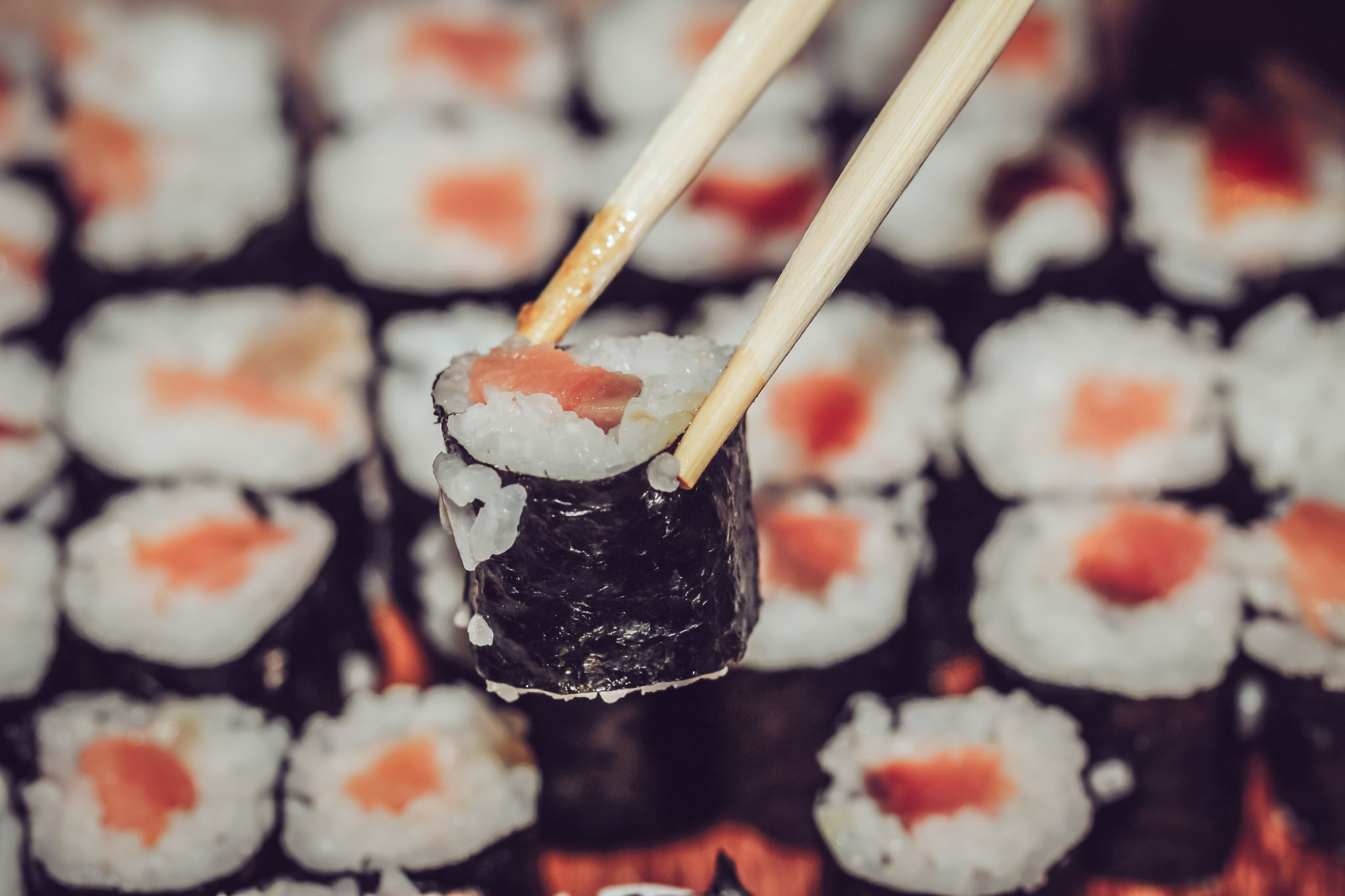 일본과 한국의 식문화 차이
일본어일본학과
22101656 
오준혁
목차
1.특징

2 일본 식문화 예절

3.한국과 차이점
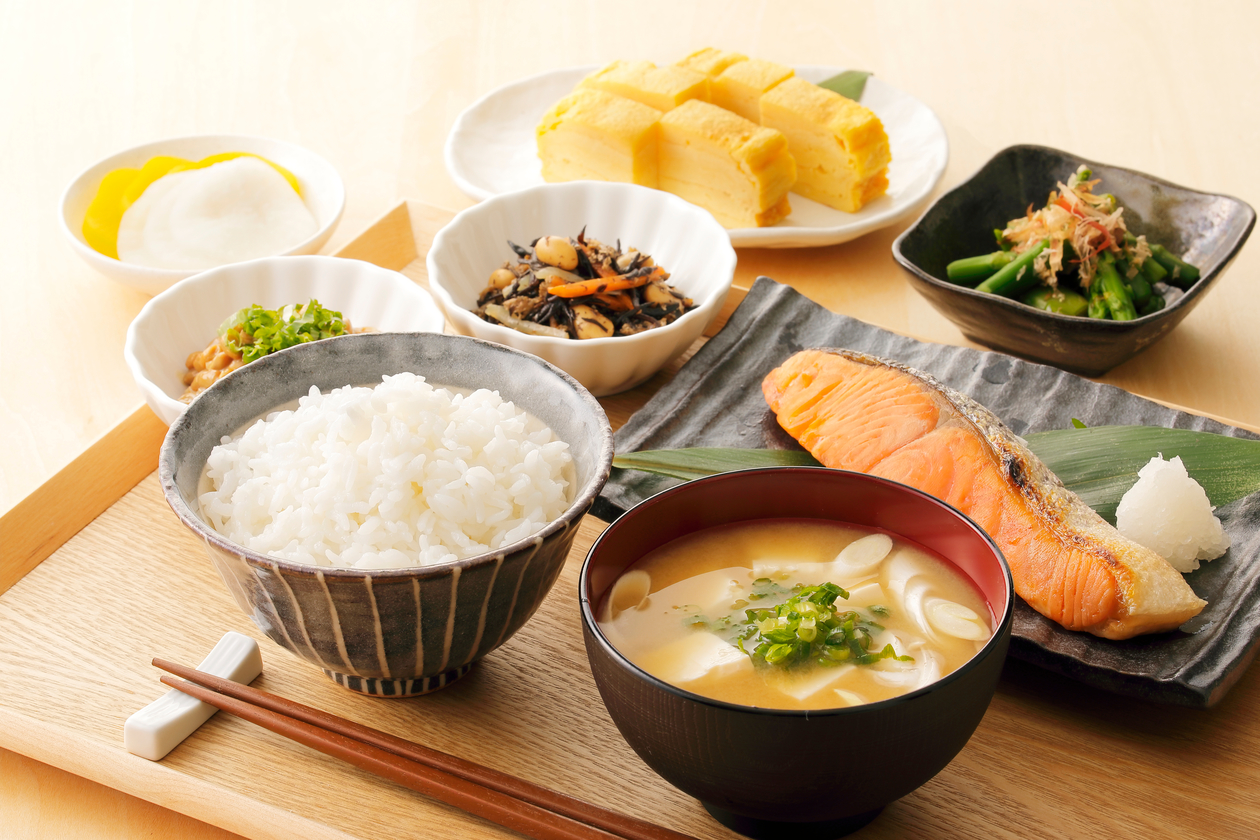 1. 식문화 특징
밥과 국물은 기본임

밥중심으로 반찬이 나옴

건더기가 많이 들어감

영양 밸런스가 좋음
2 식문화 예절
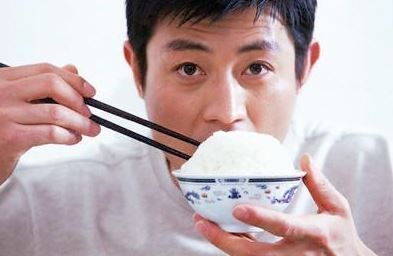 밥을 들고 먹음

왼손에 밥그릇

그릇을 놓고 먹으면 안됨
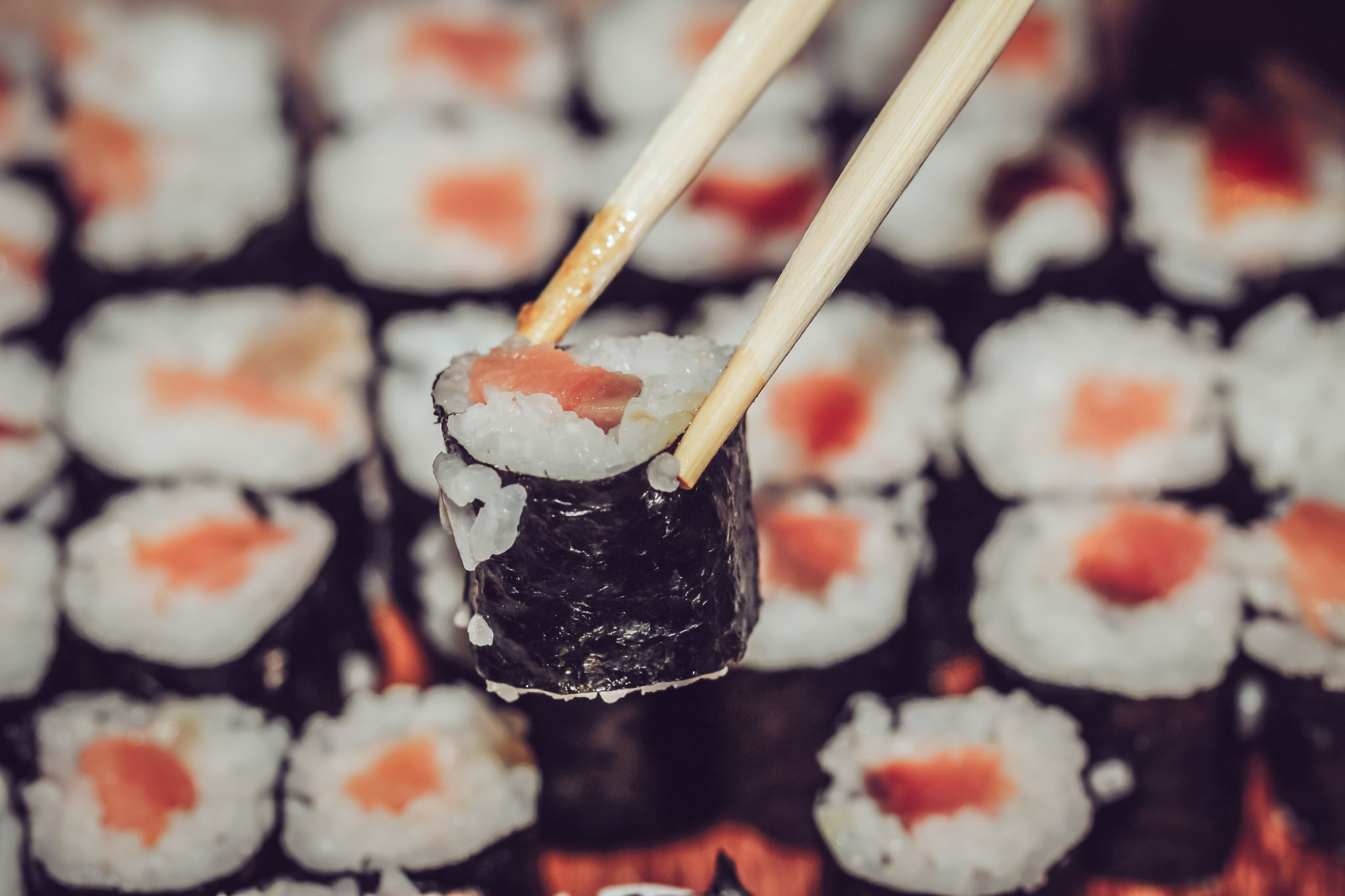 식문화 예절
젓가락 매너가 중요

젓가락으로 무조건 찝어야함

찍어먹으면 나쁜짓임
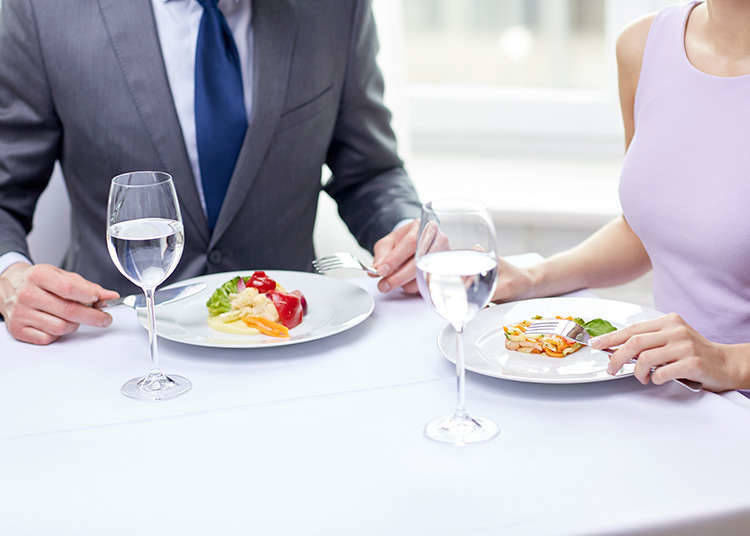 식문화 예절
식기는 조용하게

소리내며 두는 것은 매너위반

그릇 치거나 소리x
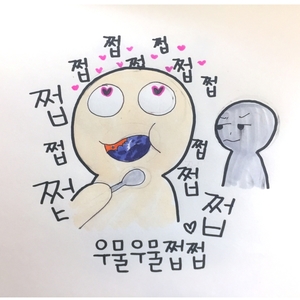 식문화 예절
쩝쩝x

먹을때는 다물고 먹자
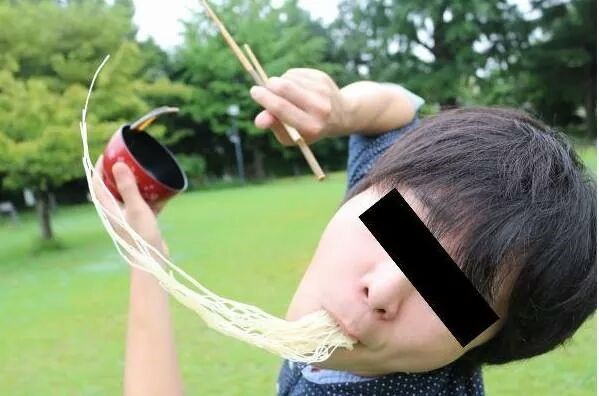 식문화 예절
면 종류는 가능

찰지게 소리내자

모르면 하지말자

후루루룩
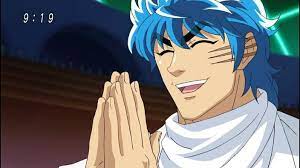 식문화 예절
먹기 전후에 인사

매너가 아닌 필수임

모든 음식에 감사의 의미를 담아서

잘먹겠습니다.
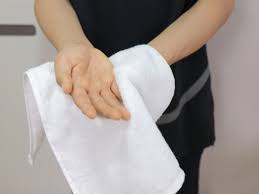 식문화 예절
수건은 손만 닦자

다른건 닦지 말자

매너가 아님
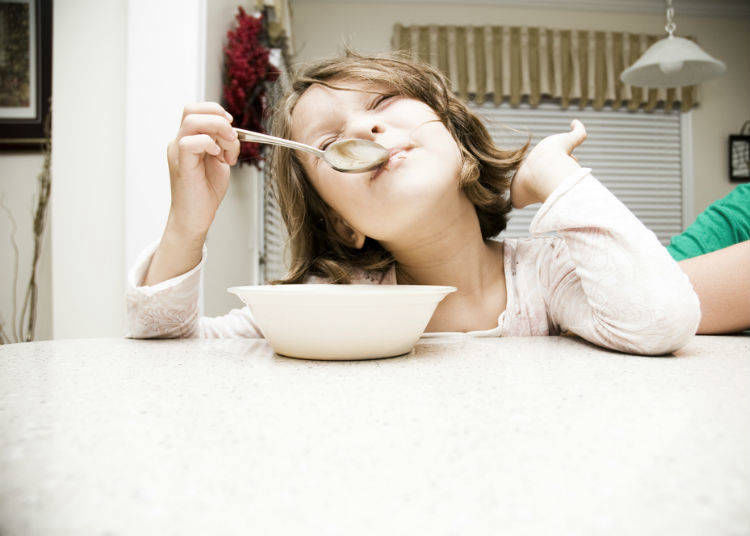 식문화 예절
식탁에는 손만

팔꿈치를 올리지 말자
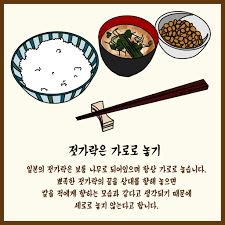 한국과 차이점
한국은 식기가 수직임

일본은 가로로 둠
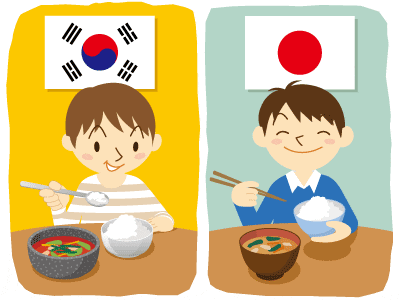 한국과 차이점
한국은 수저를 사용함

일본은 주로 젓가락 사용
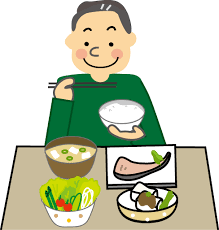 한국과 차이점
한국은 밥그릇 놓고먹음

일본은 밥그릇 들고먹음
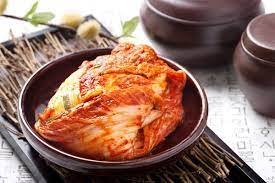 한국과 차이점
한국은 발효식품 발달



일본은 소금에 절인 음식발달
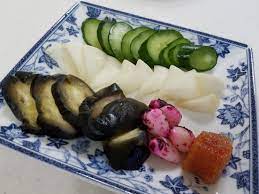 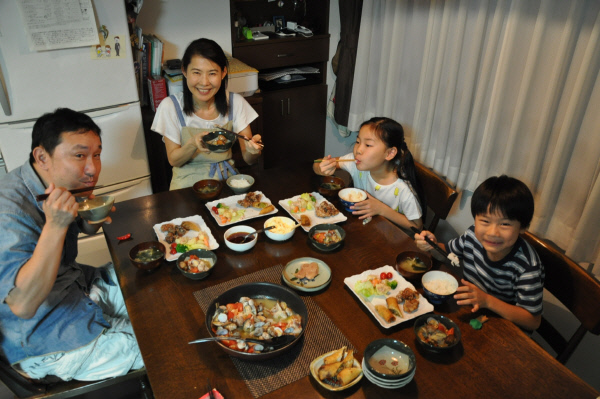 한국과 차이점
한국은 반찬을 같이먹음.

일본은 반찬을 한개씩 다로줌.
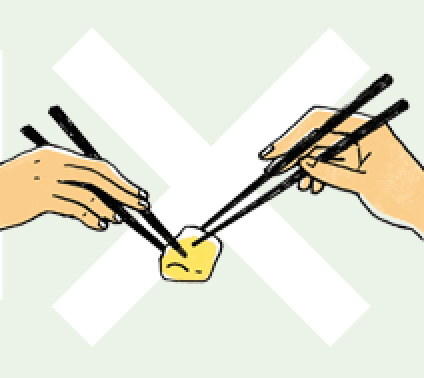 한국과 차이점
한국은 젓가락으로 음식을 줘 둬됨

일본은 금기사항임 

하면 큰일남
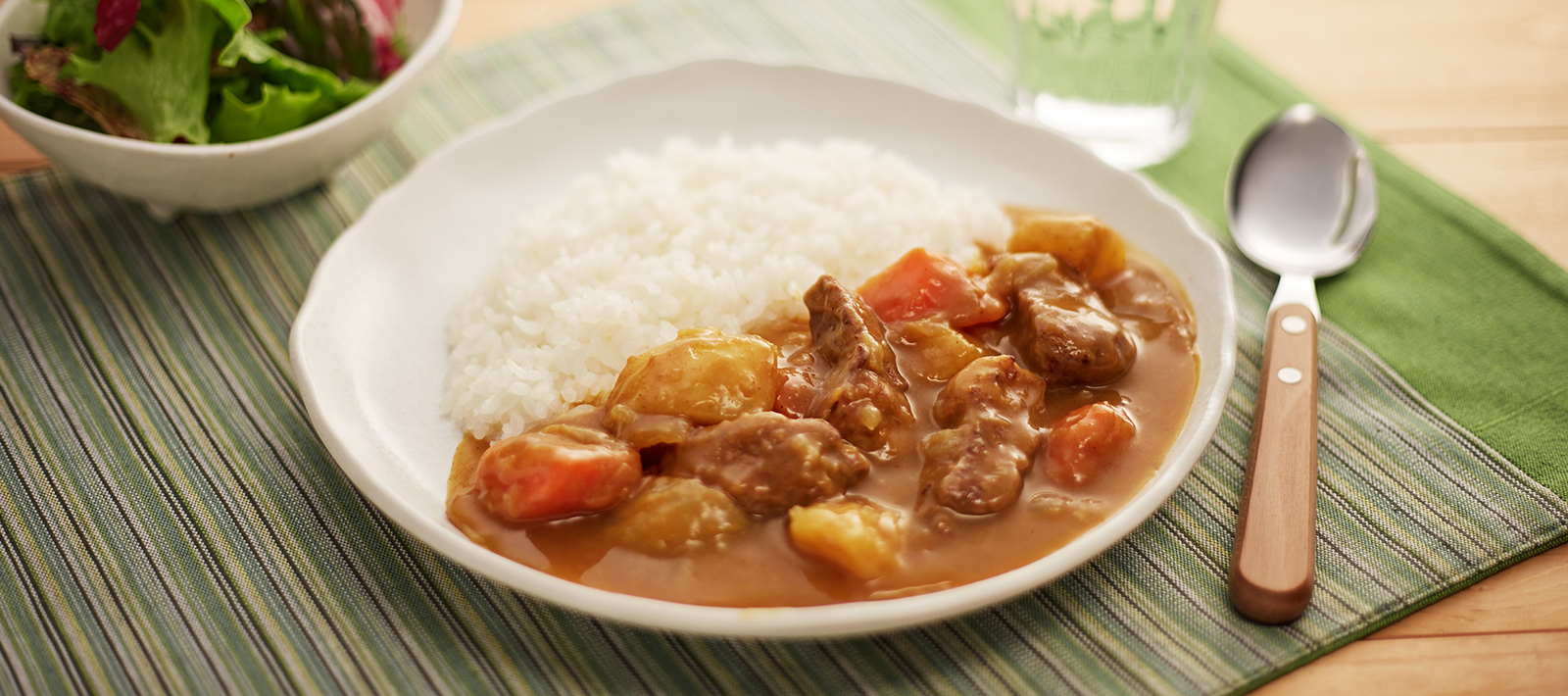 한국과 차이점
한국은 밥을 섞어먹어도 됨

일본은 안 섞어 먹음

지저분 하다는 인식
영상
https://www.youtube.com/watch?v=aZk-rESN3p4
출처
구글 이미지
https://ja.wikipedia.org/wiki/%E6%97%A5%E6%9C%AC%E6%96%99%E7%90%86
https://matcha-jp.com/jp/192
https://livejapan.com/ja/article-a0000241/
https://www.meiji.co.jp/meiji-shokuiku/japaneseculture/washoku/
https://skatingcircle.com/korean-foodculture/
감사합니다.
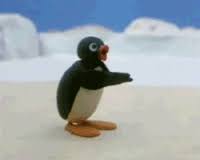 .